Эволюция органического мира в палеозойскую эру
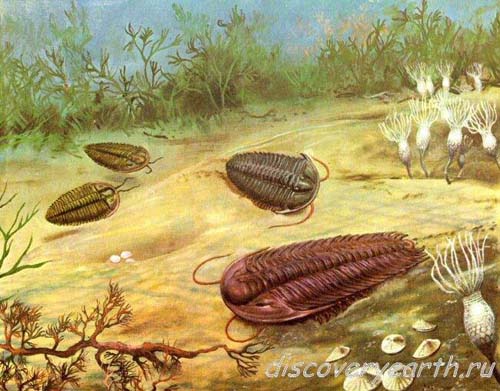 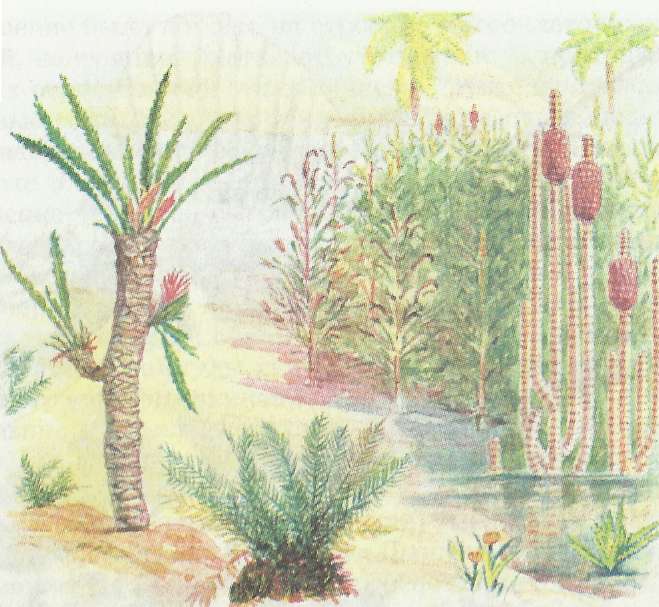 Палеозой
поздний (девонский, каменноугольный и пермский периоды)
ранний (кембрийский, ордовикский и силурийский периоды)
Кембрийский период (около 65 млн. лет)
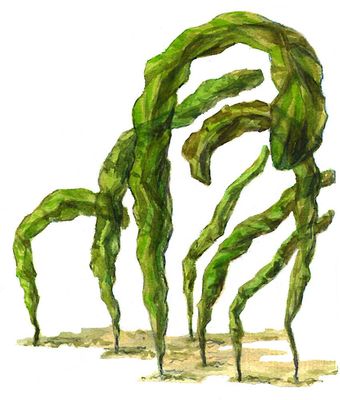 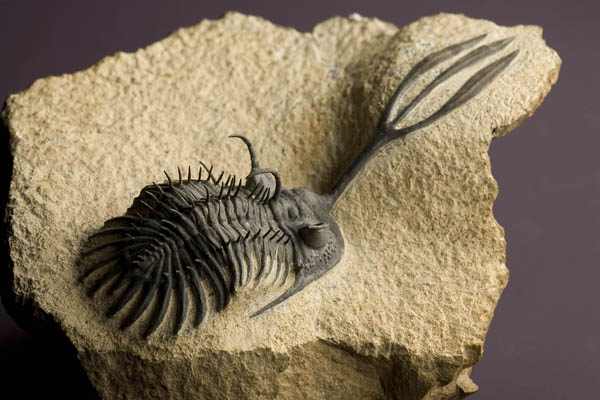 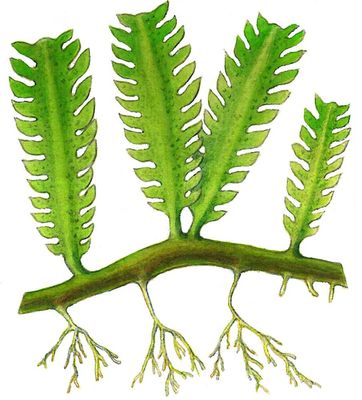 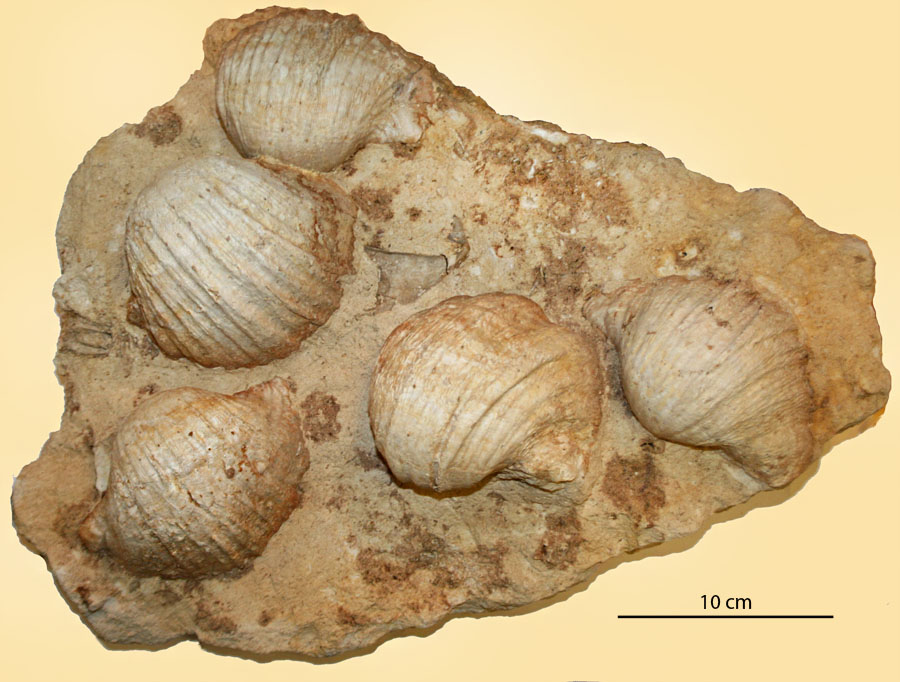 Трилобиты – 60% всех известных палеонтологических остатков кембрия.
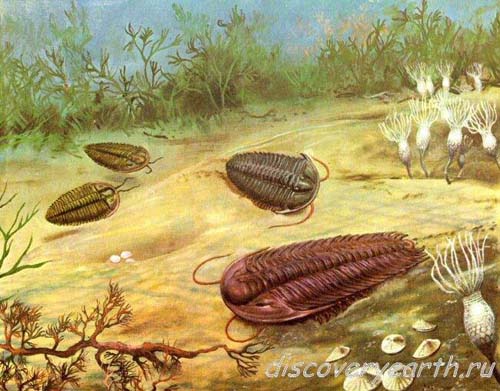 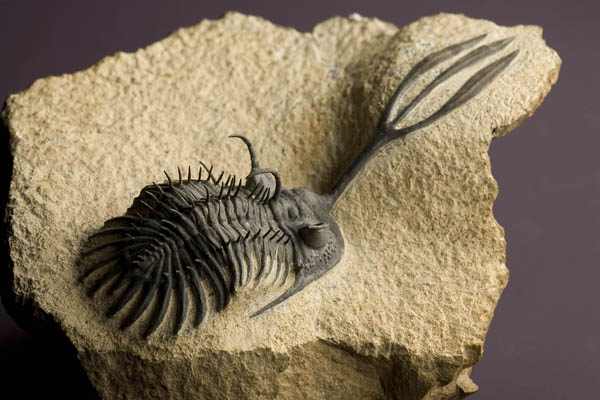 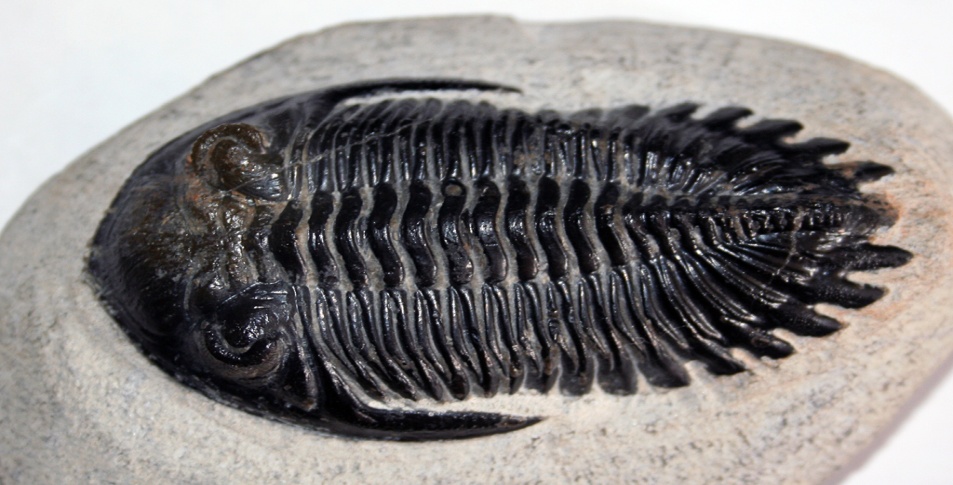 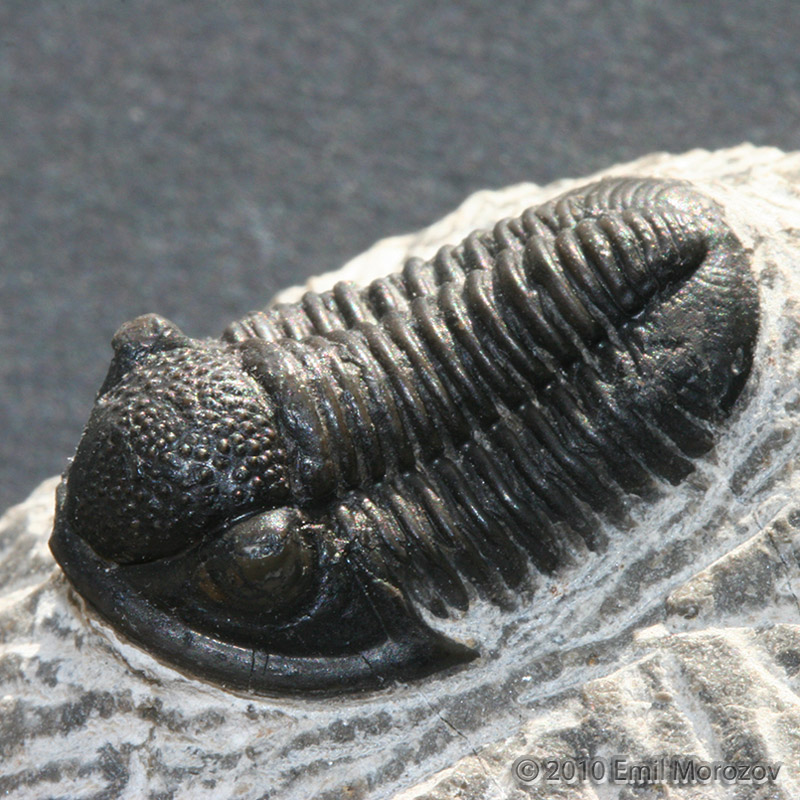 Представители
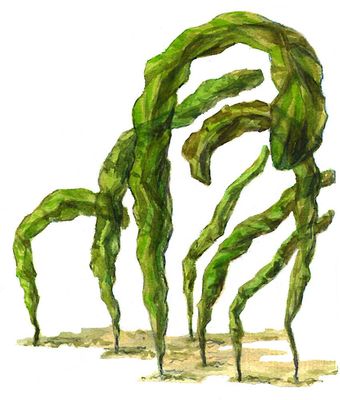 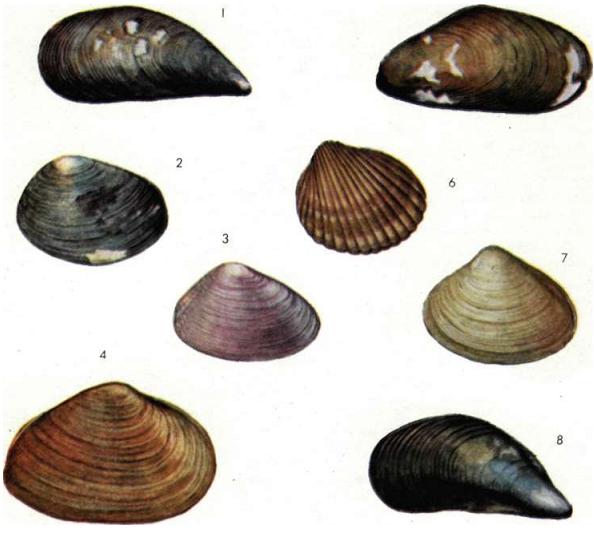 Молюсски




Фораминиферы
Багряные         водоросли

Зелёные           водоросли

Книдарии
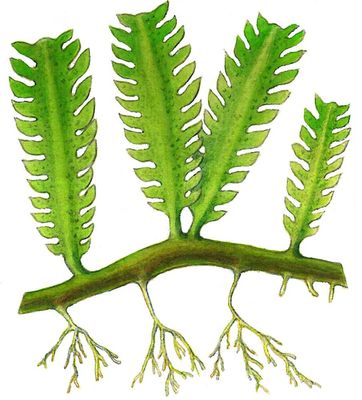 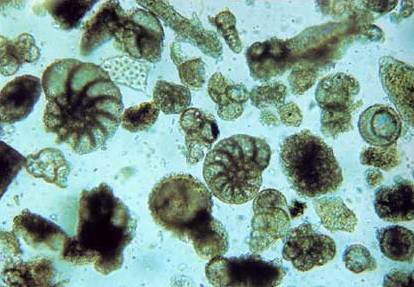 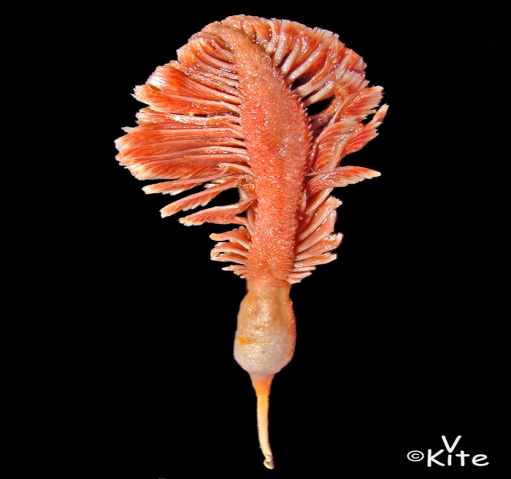 Ордовикский период(около 67 млн. лет)
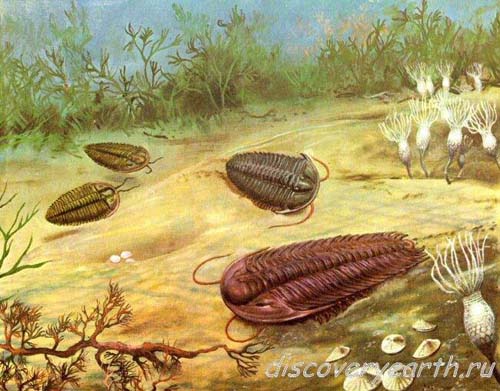 Среди беспозвоночных господствовали древние группы: 
Трилобиты;

Граптолиты; 


Книдарии.
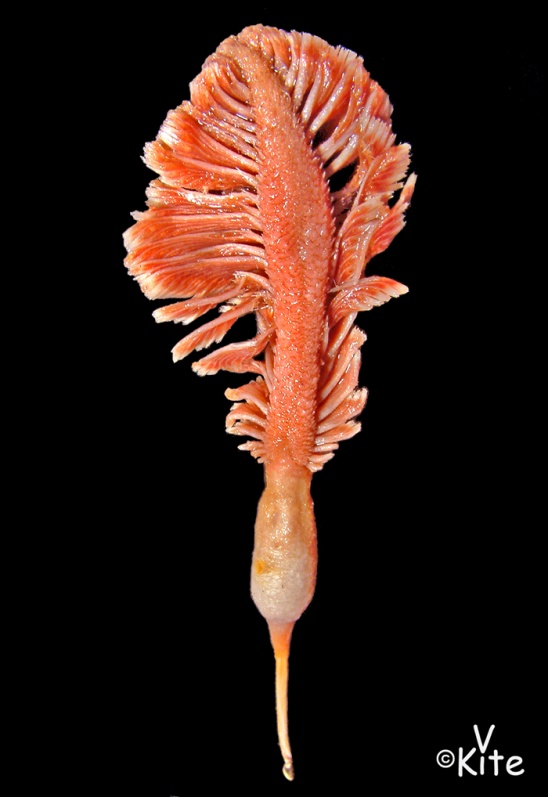 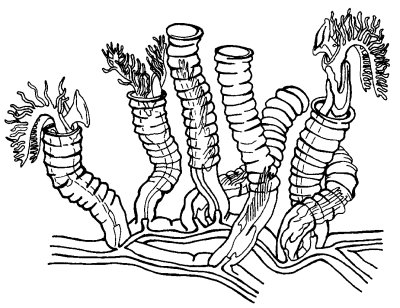 Появляются:
табуляты; 

ругозы;

многие моллюски (в том числе двустворки, мшанки, замковые брахиоподы); 


разнообразные иглокожие.
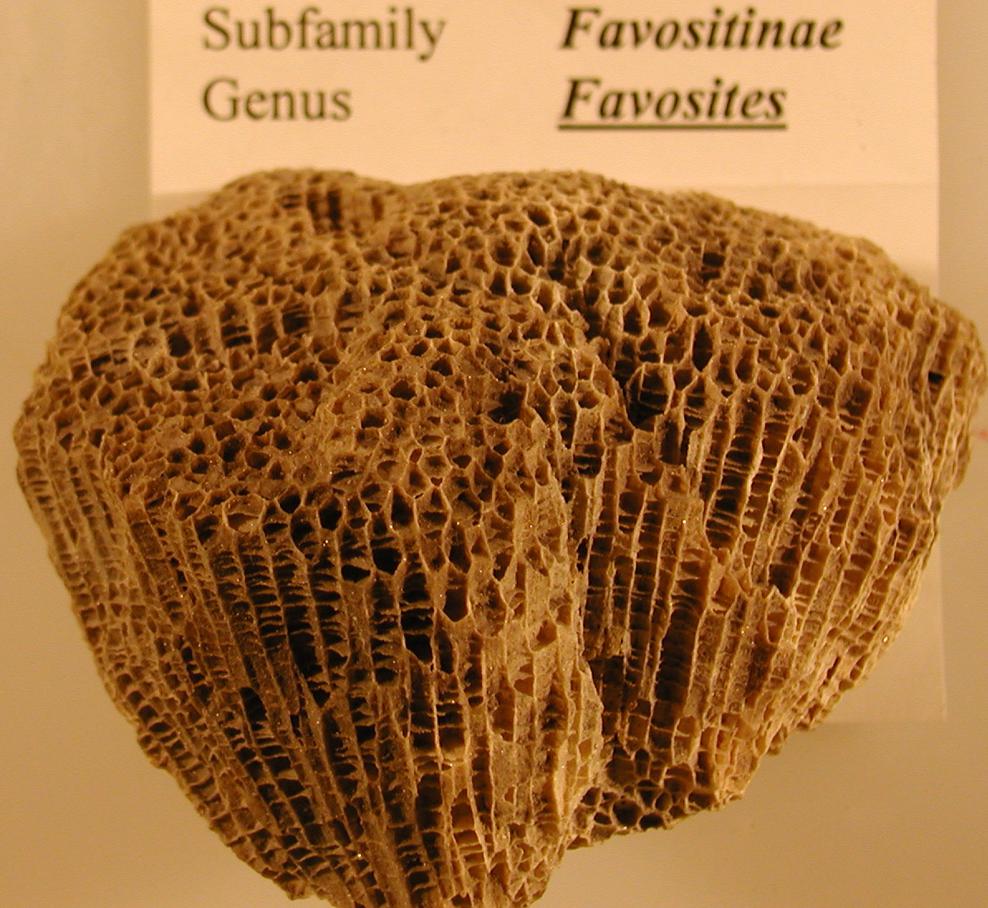 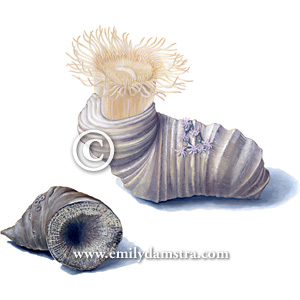 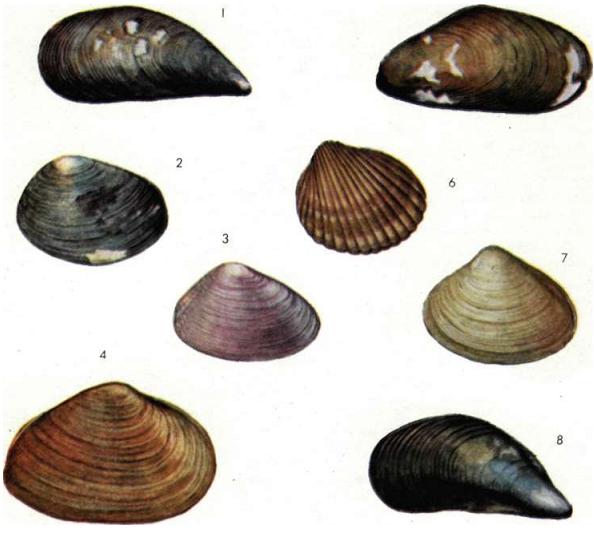 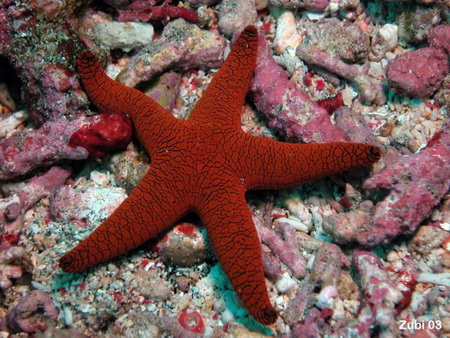 Силурийский период(около 30 млн. лет)
Примитивные риниофиты
Первые настоящие рыбы – акантоды
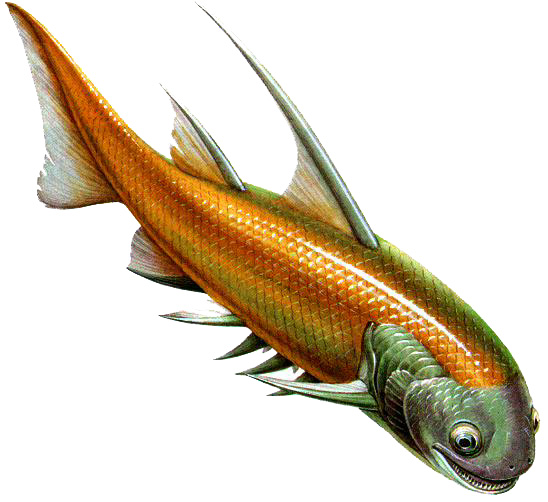 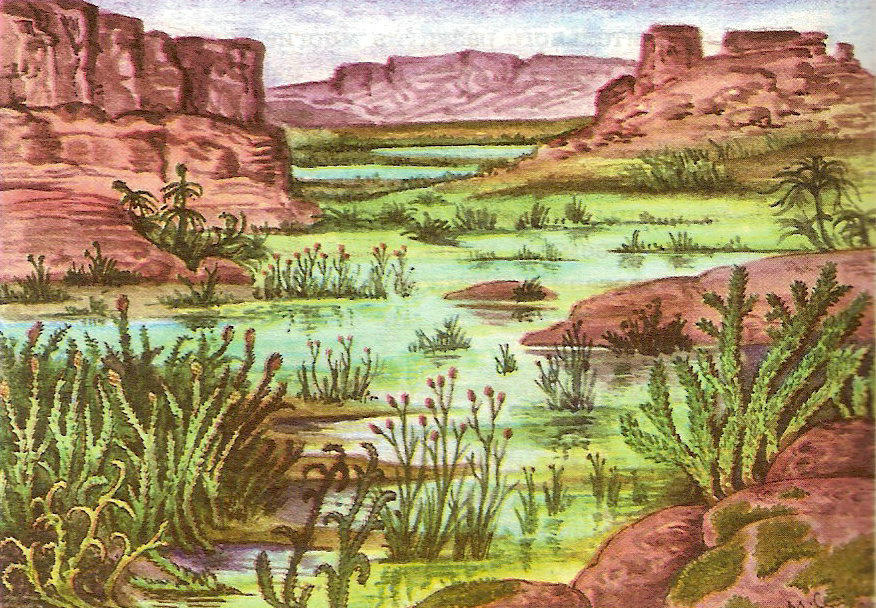 Девонский период(около 48 млн. лет)
Гониатиды (замковые брахиоподы и головоногие моллюски) - появились в начале девона и быстро получили широкое распространение.
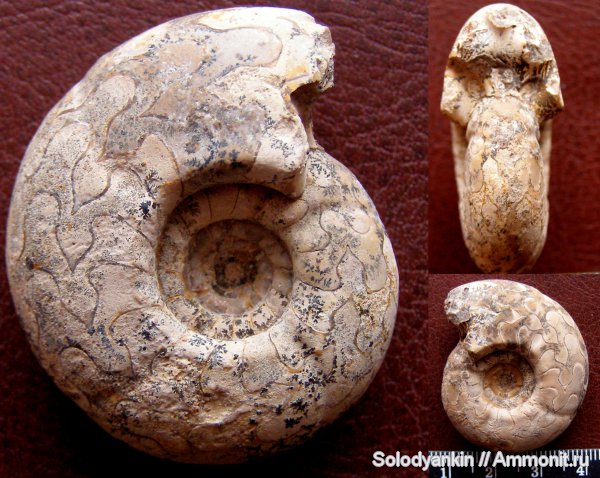 Девонские рыбы
Двоякодышащие рыбы
Пластинокожие рыбы
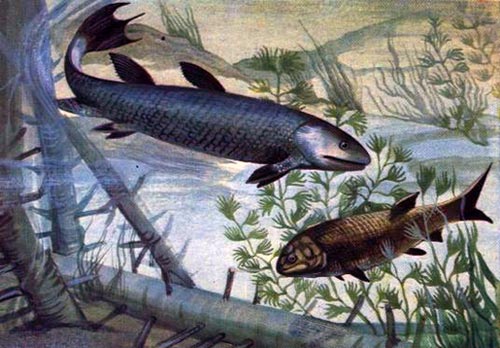 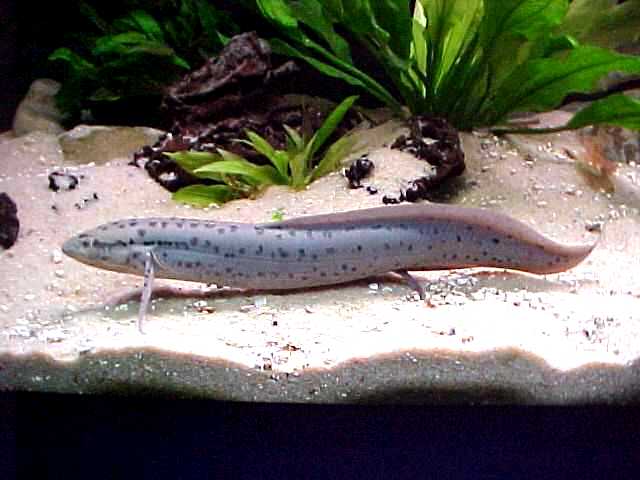 Хрящевые рыбы
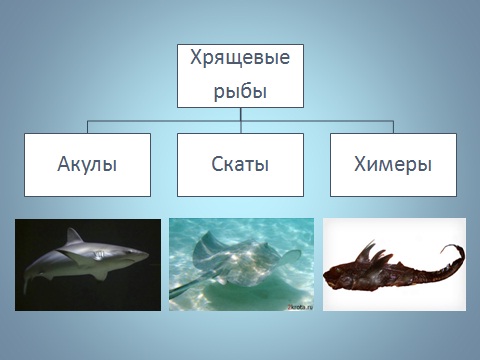 Стегоцефалы
Кистепёрые рыбы
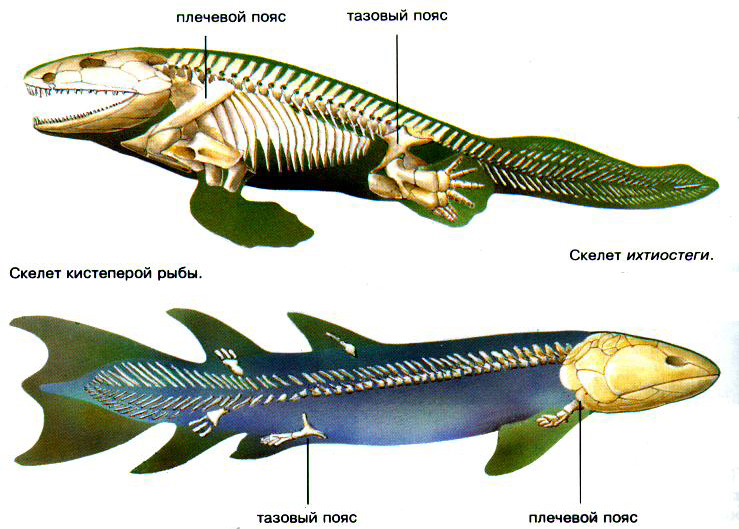 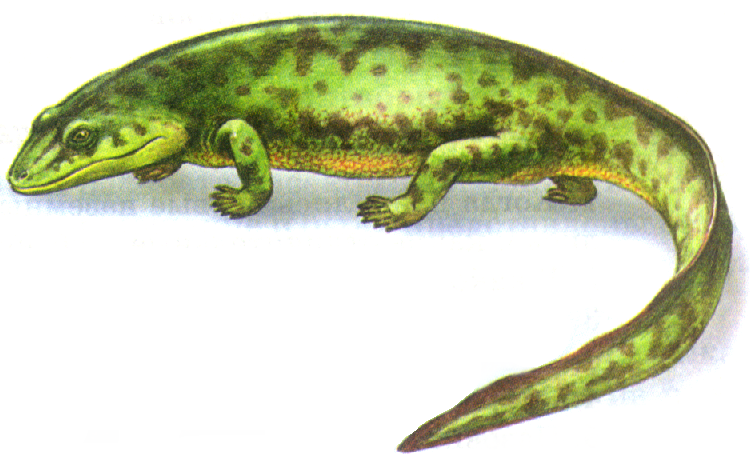 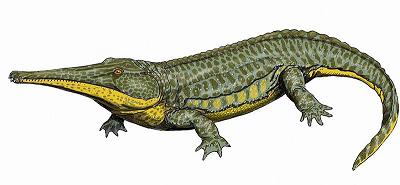 основные типы растений:
Плауновидные растения
Папоротниковидные растения
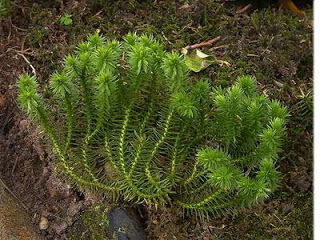 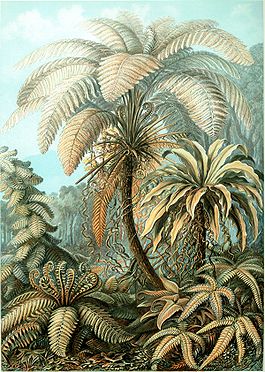 Каменноугольный период(около 74 млн. лет)
Преобладающие
брахиоподы:
р.Productus




р.Linoproductus
р.Spirifer




р.Cyrtospirifer
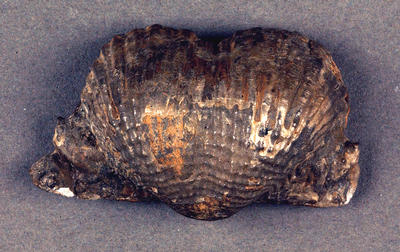 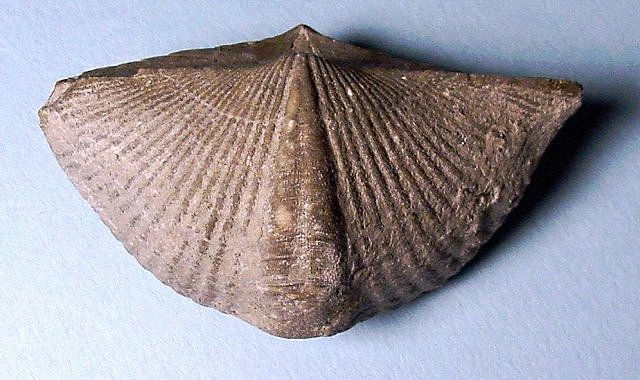 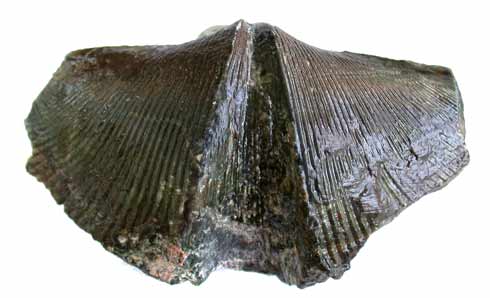 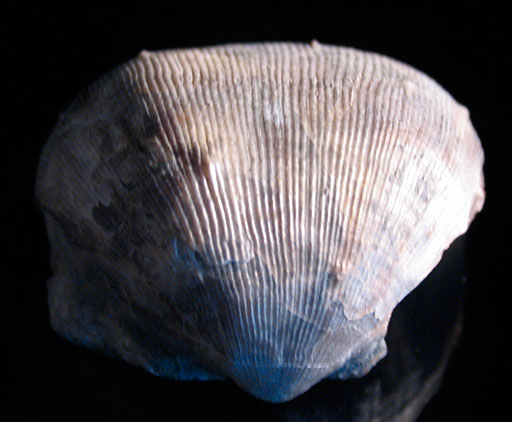 Колониальные ругозы участвовали в построении рифов вместе с хететидами и мшанками:
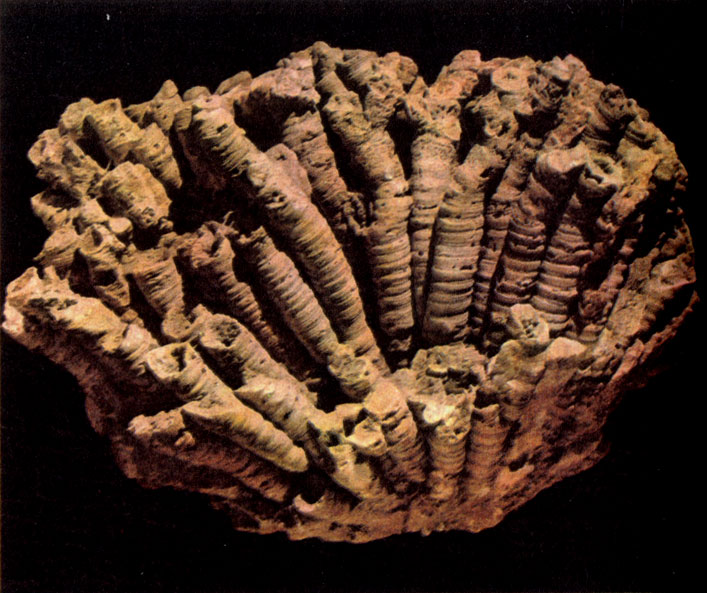 Морские лилии
Морские ежи
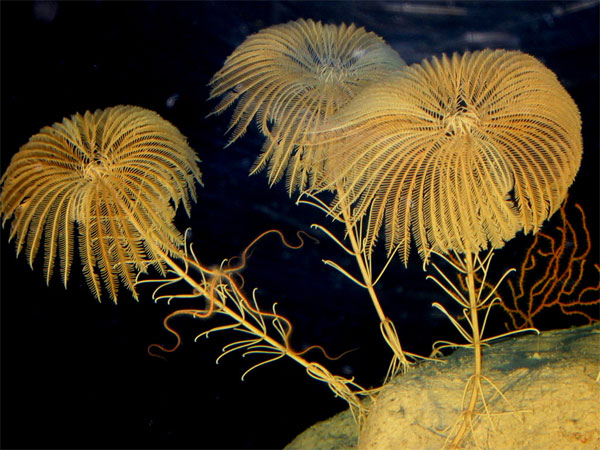 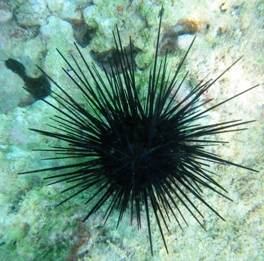 древние стрекозы, достигали гигантских размеров – до 1 м в размахе крыльев
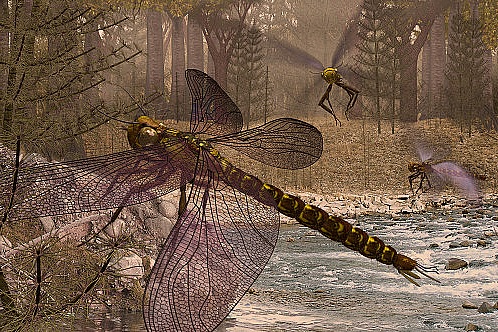 первые древние группы рептилий
котилозавры
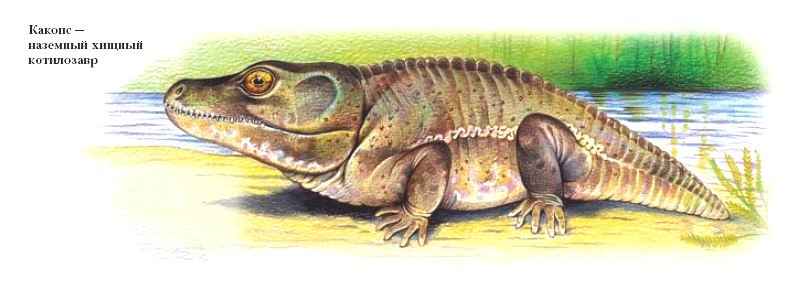 зверообразные
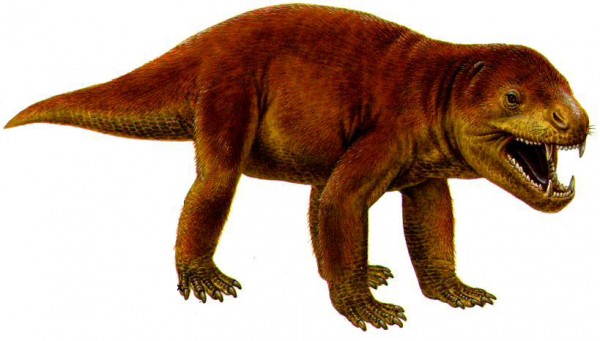 первые семенные растения – кордаитовые:
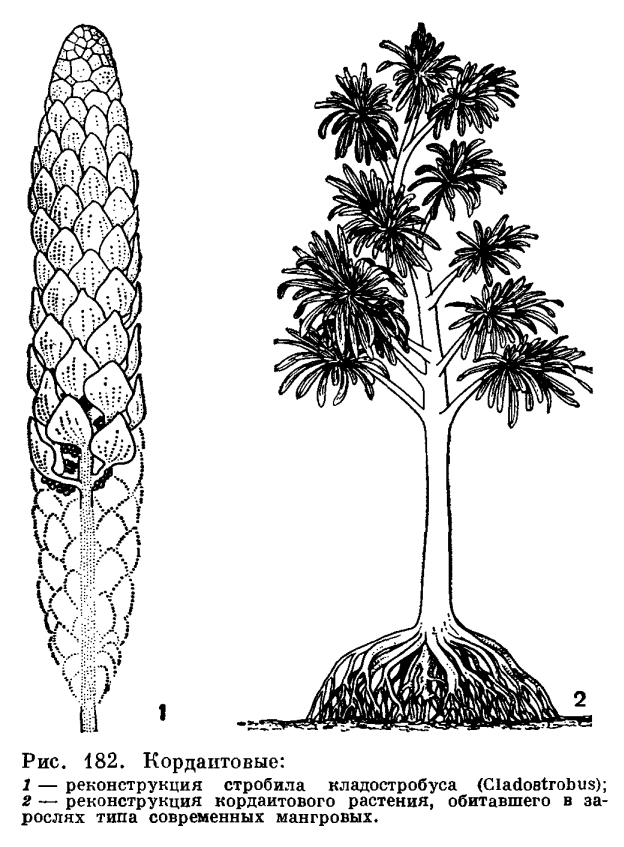 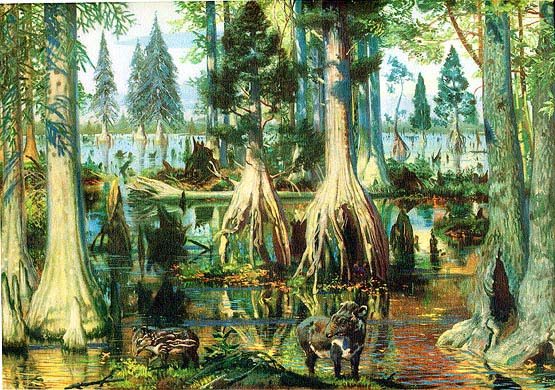 Пермский период(около 40 млн. лет)
палеозойские рептилии достигли своего расцвета:
котилозавры                                   зверообразные
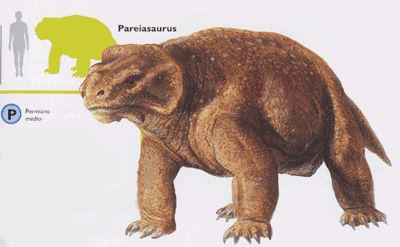 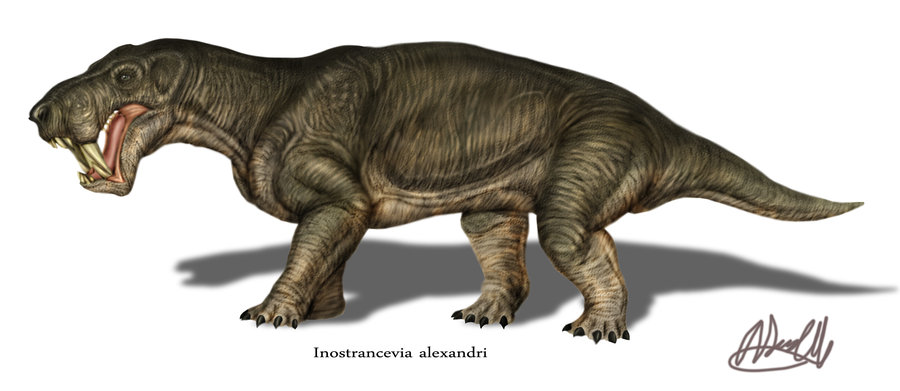 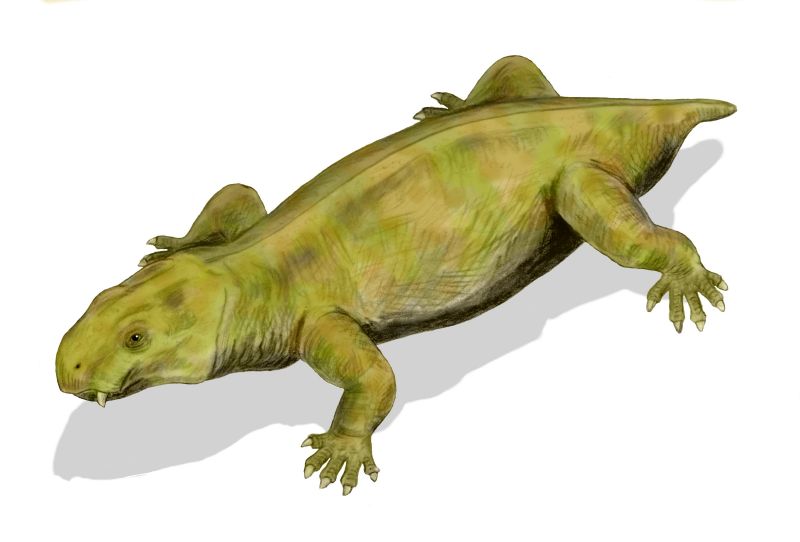 Спасибо за внимание